Sri Ganesh College Of Arts &ScienceDepartment  Of Management StudiesMaterial Management
Presented by:
J BALKEES
Assistant Professor
Department Of Management Studies
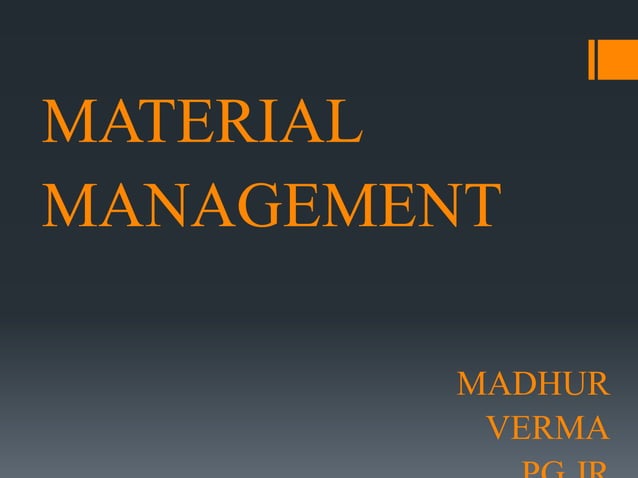 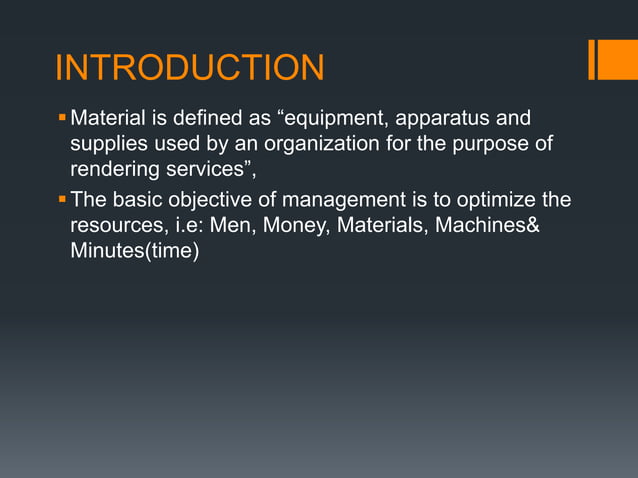 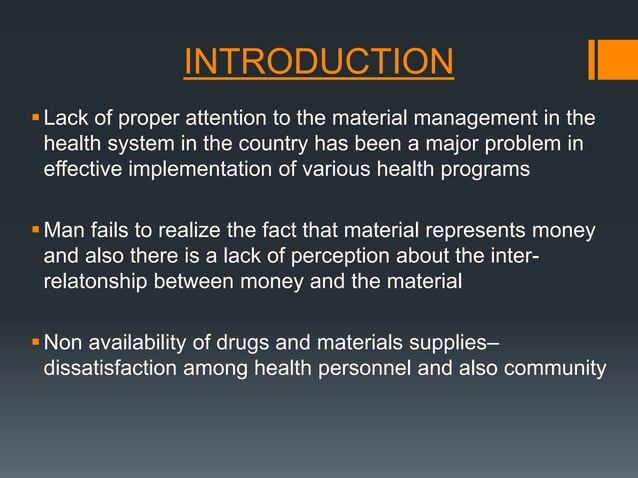 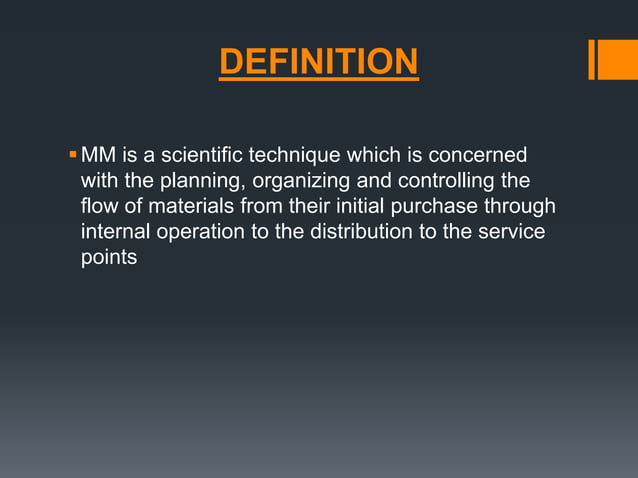 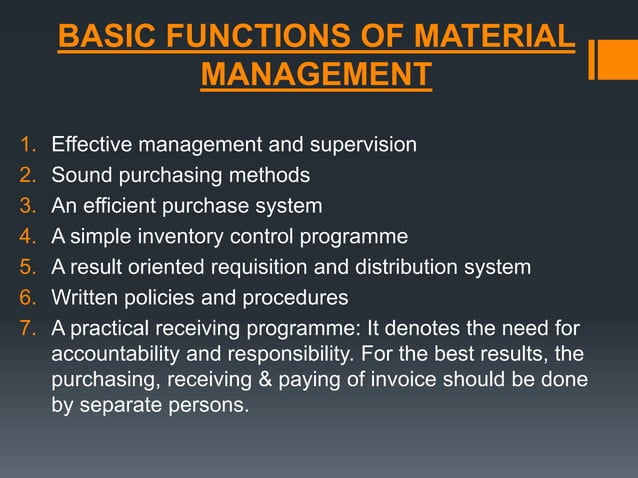 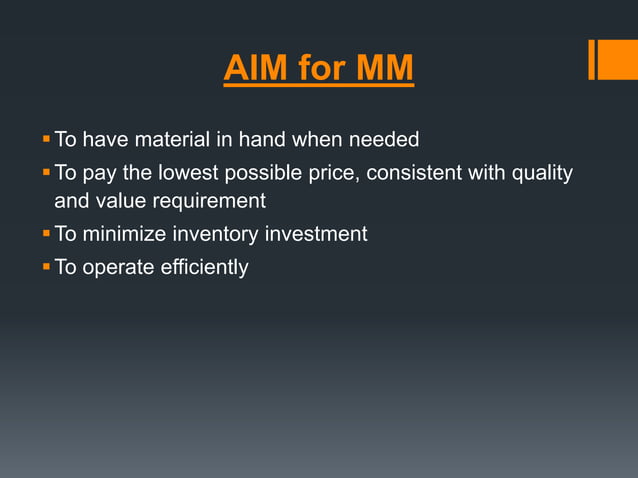 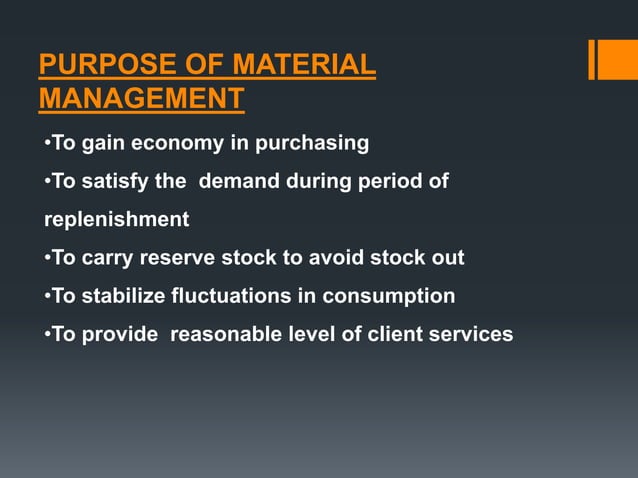 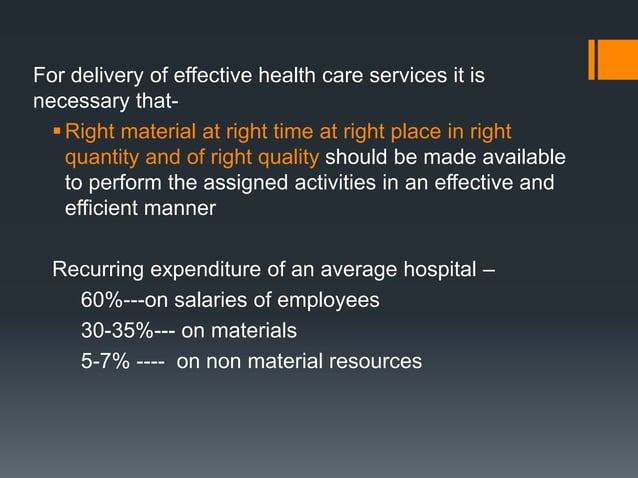 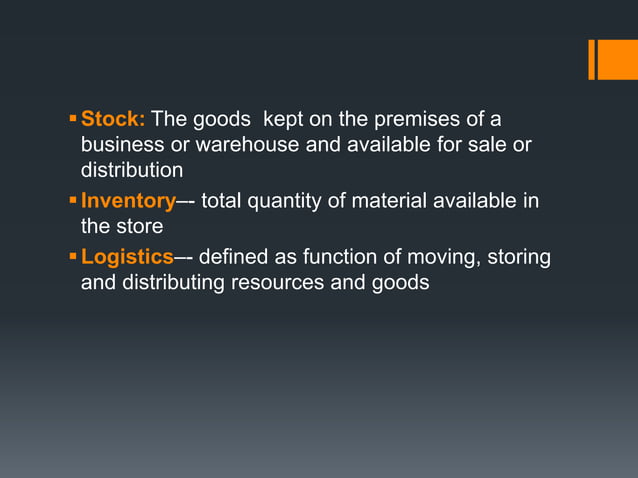 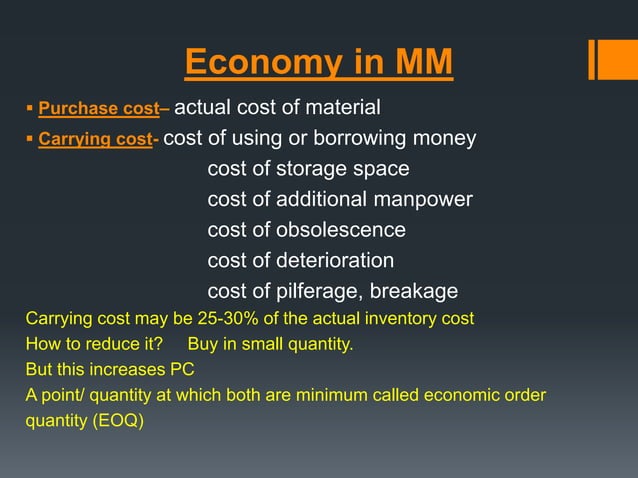 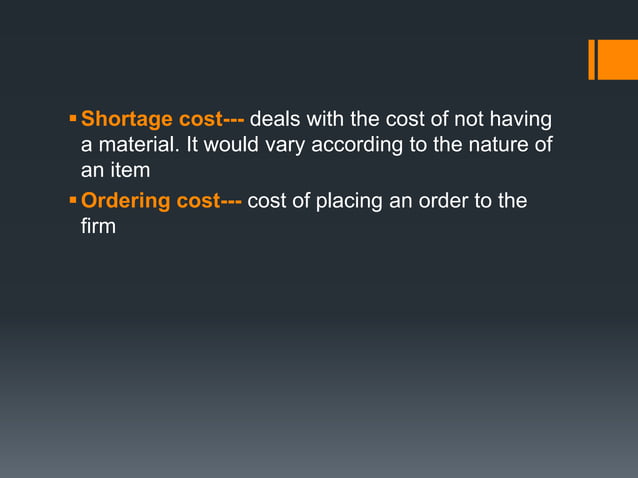 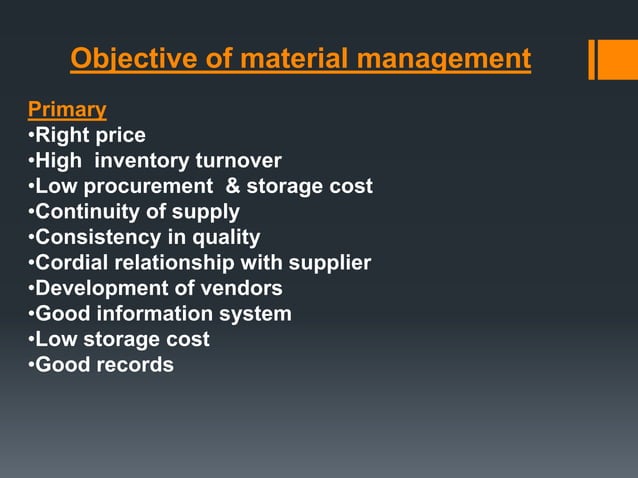 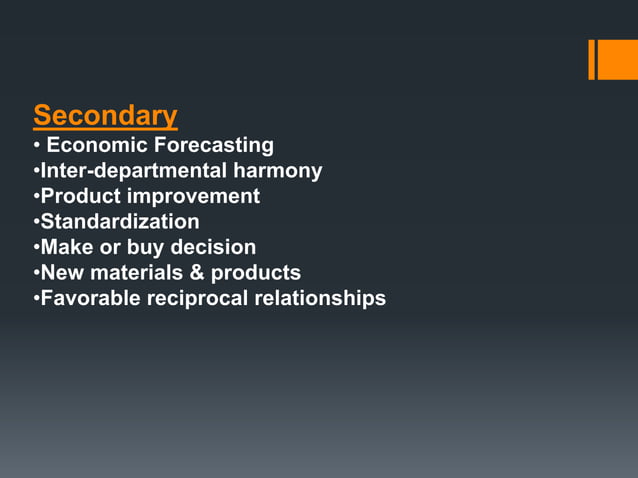 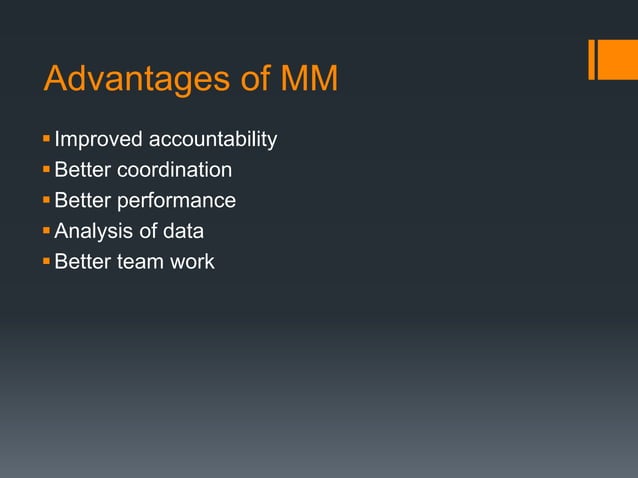 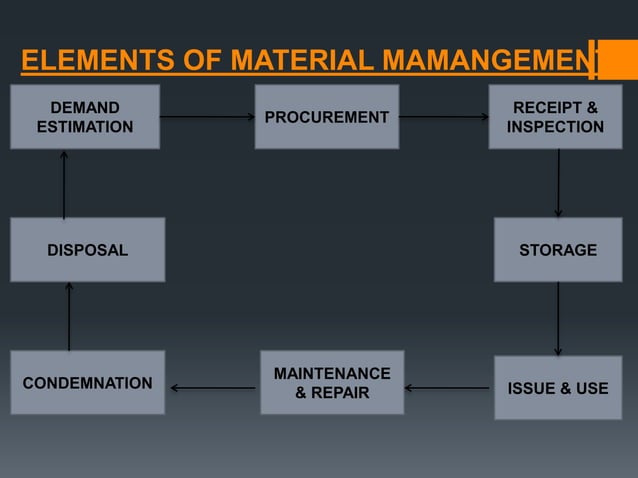 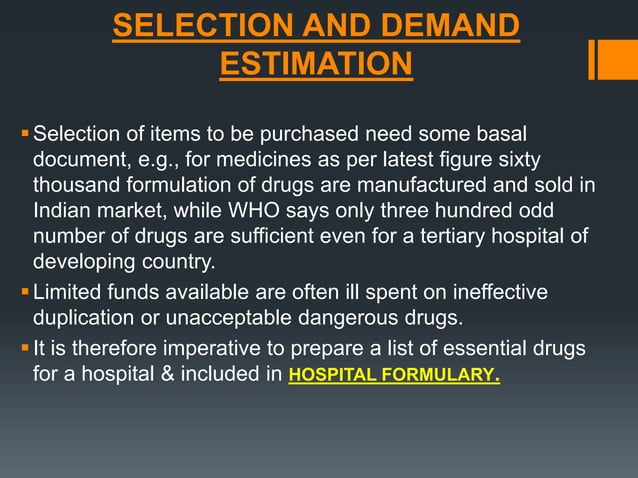 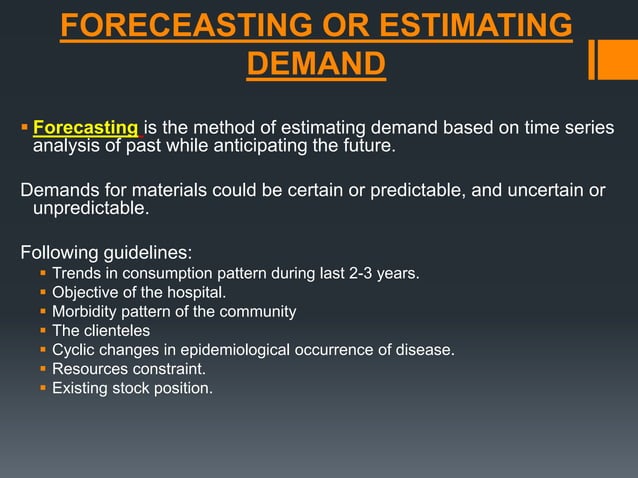 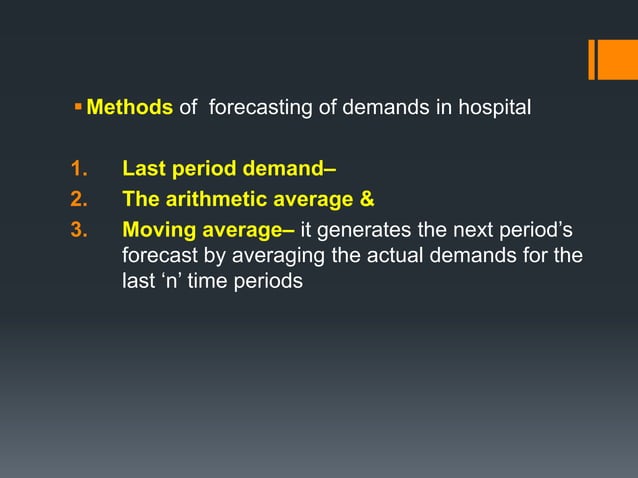 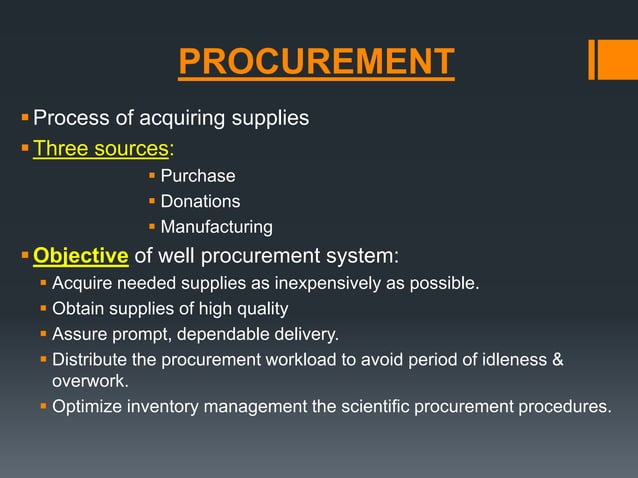 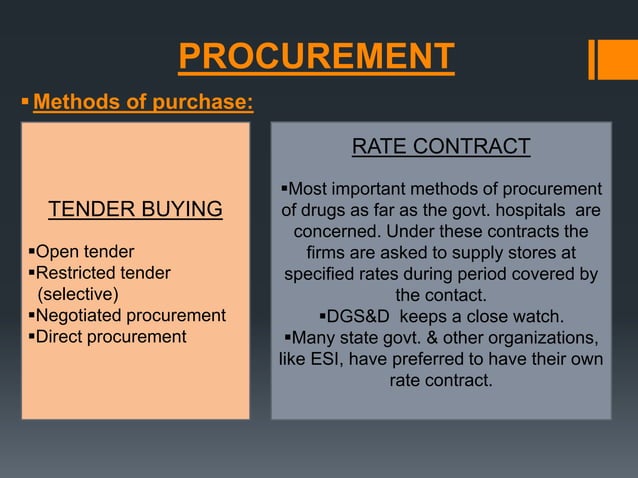 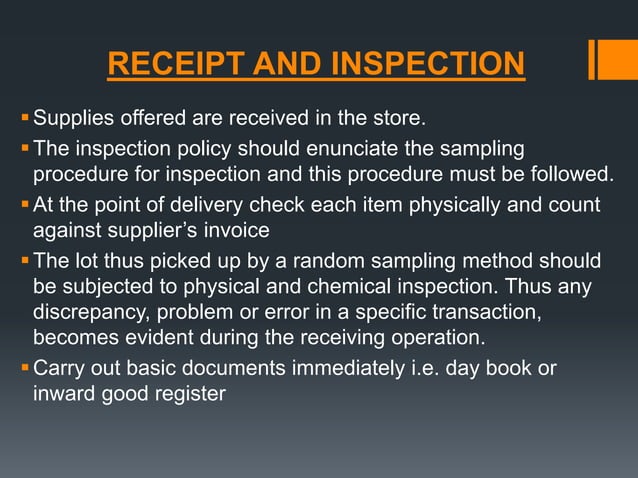 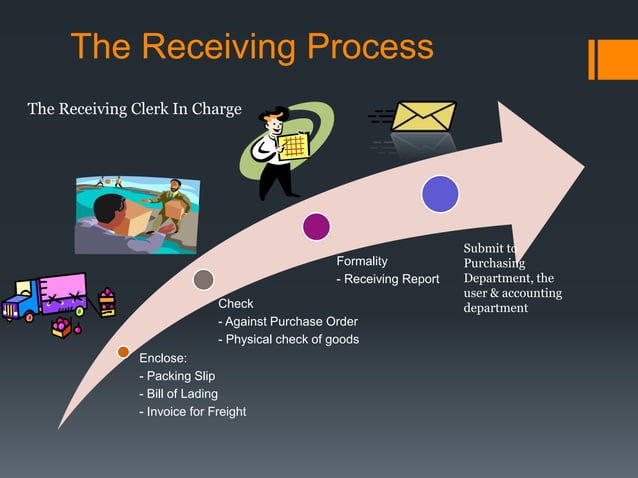 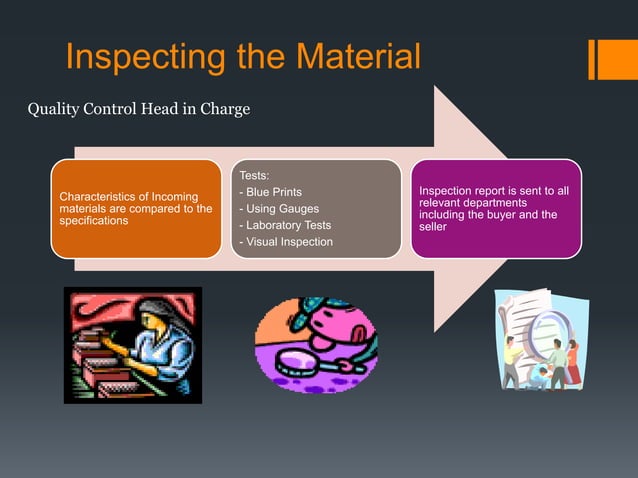 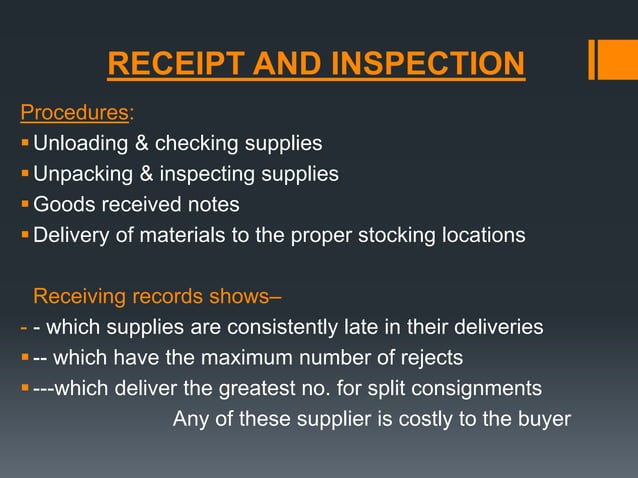 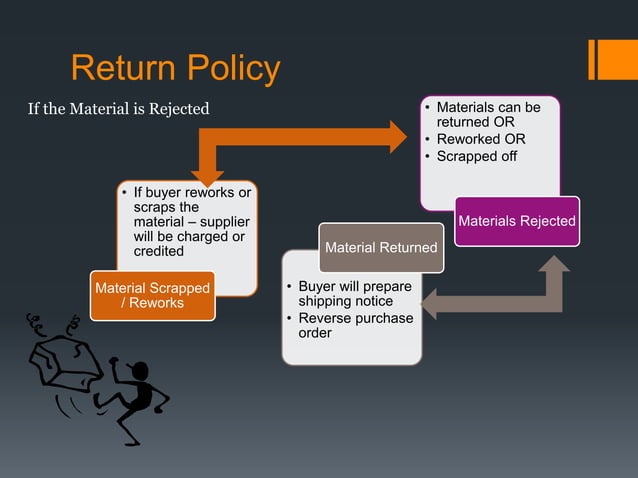 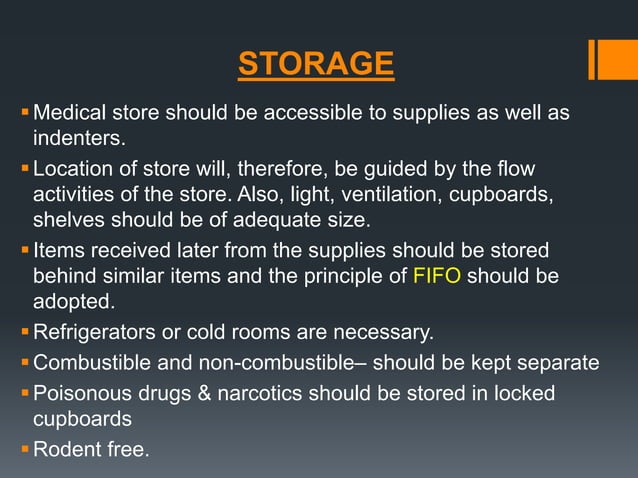 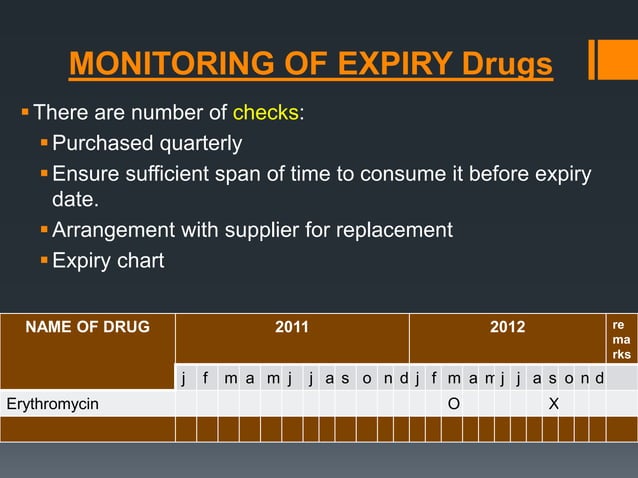 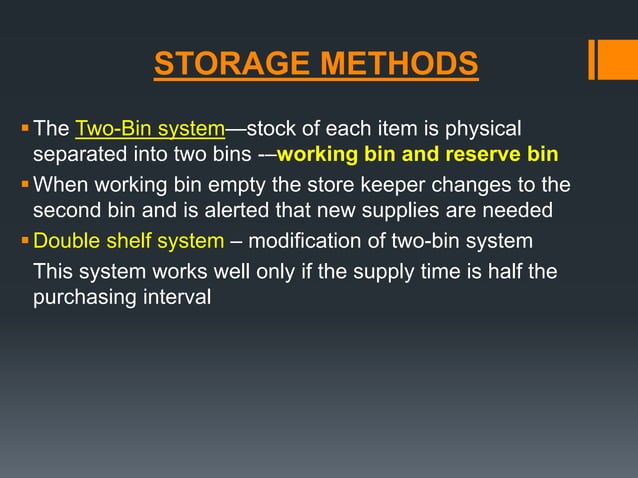 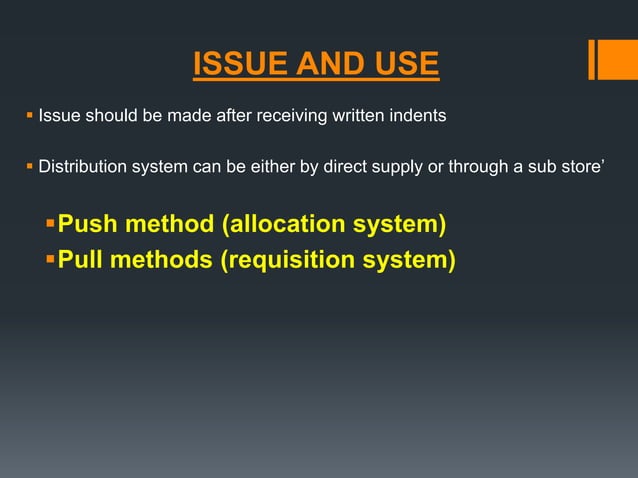 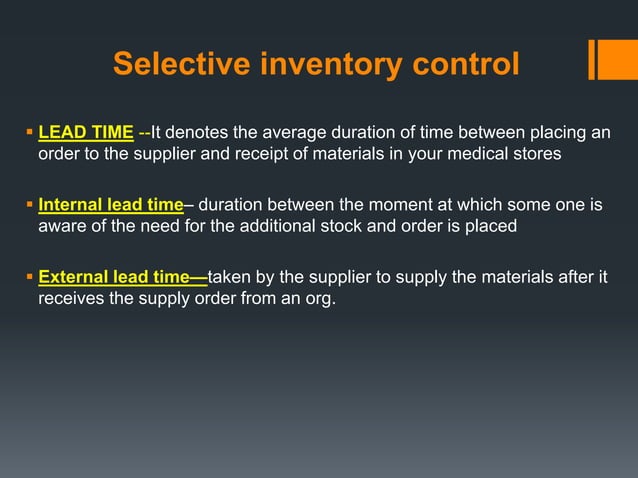 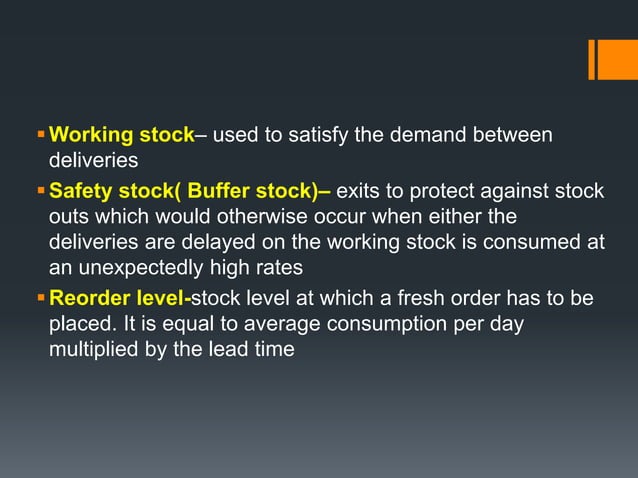 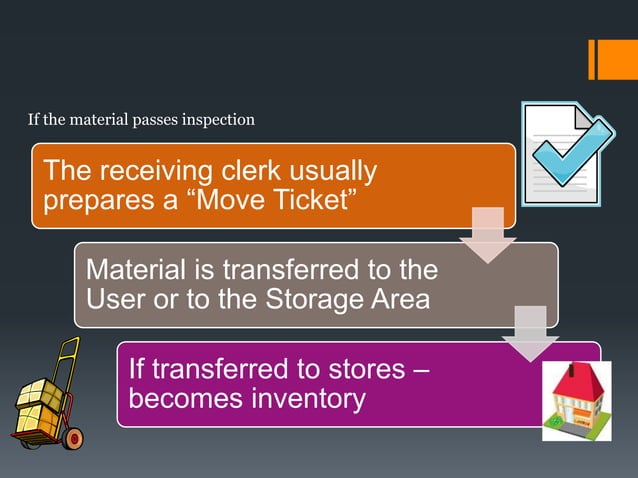 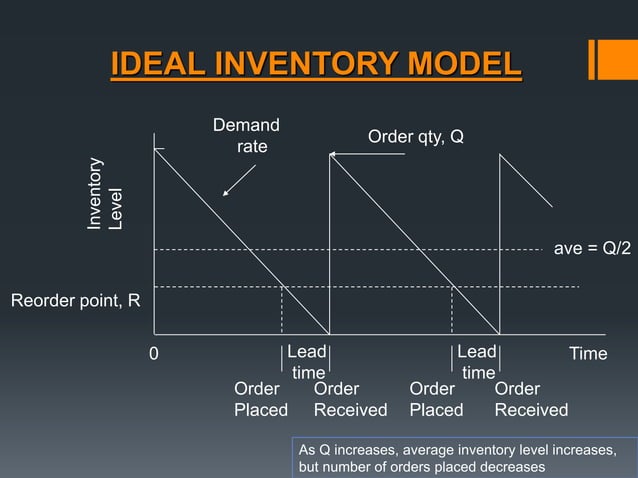 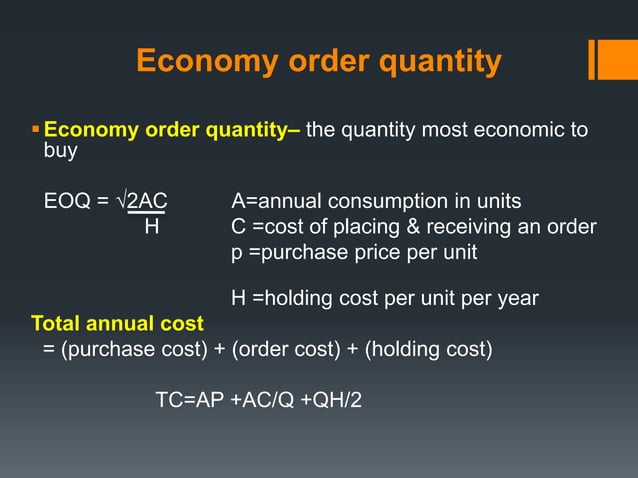 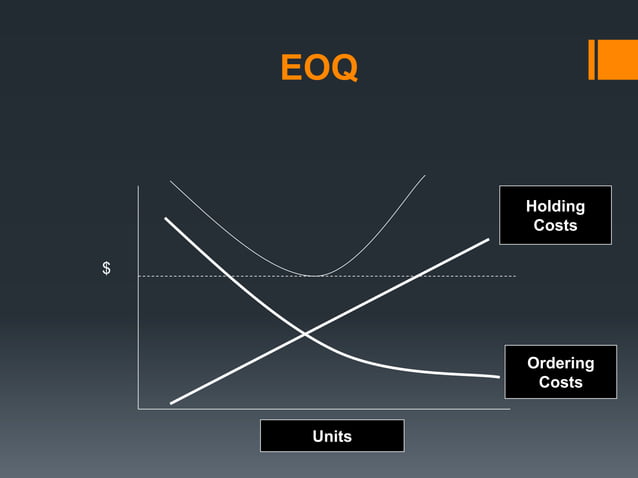 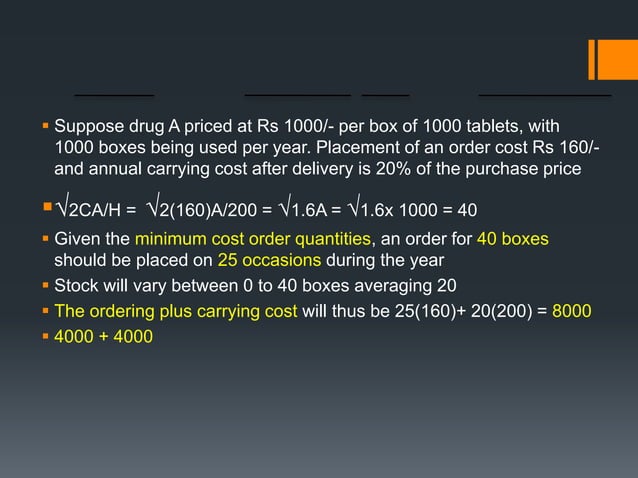 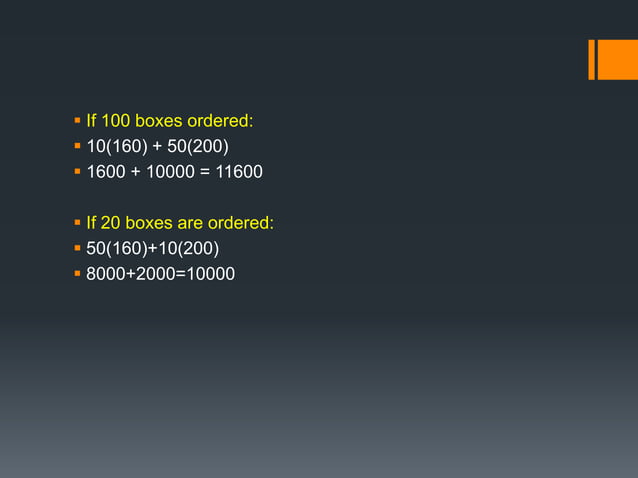 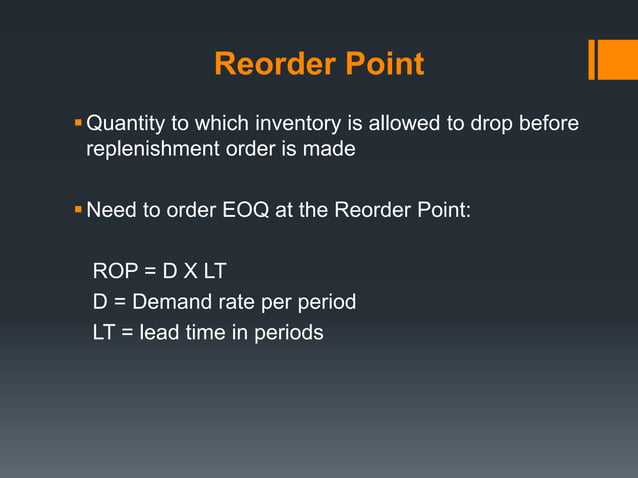 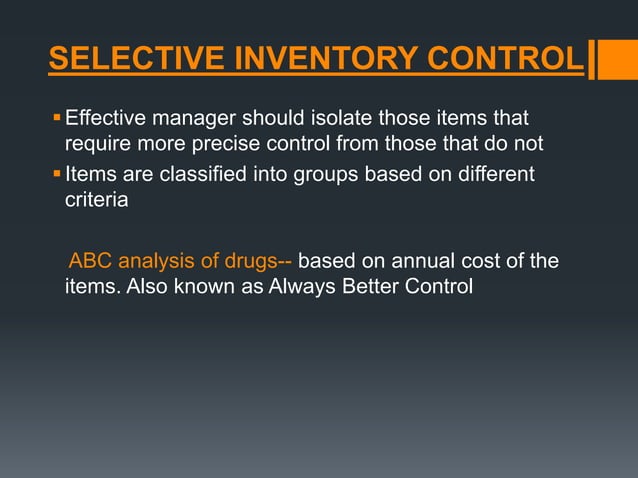 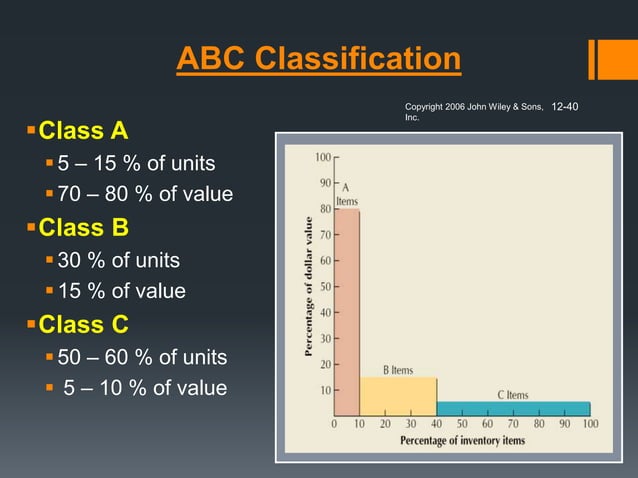 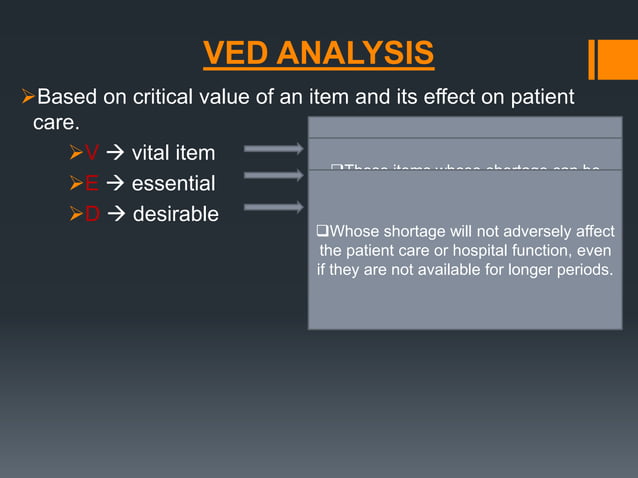 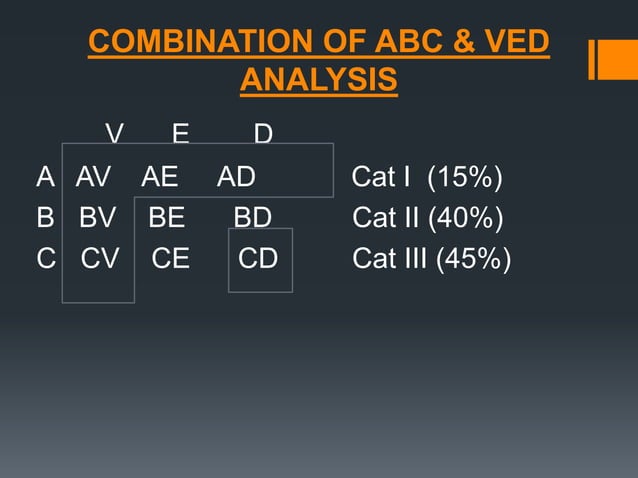 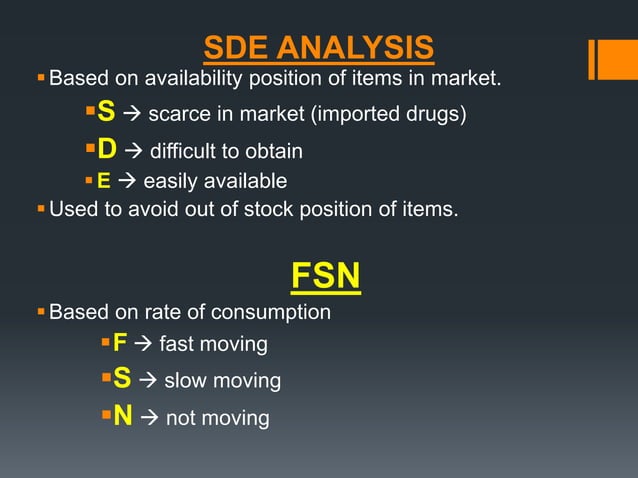 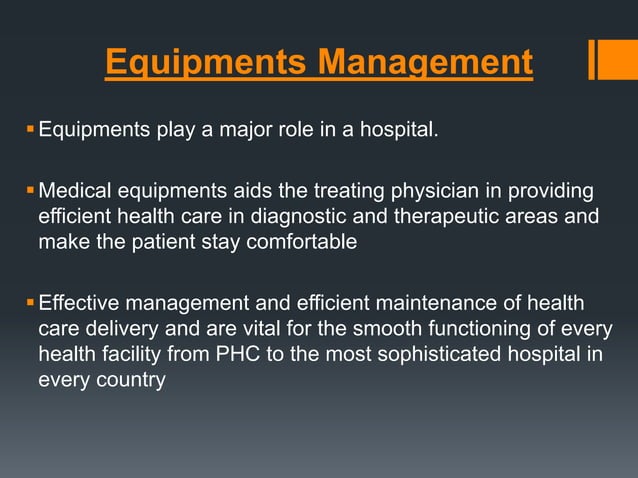 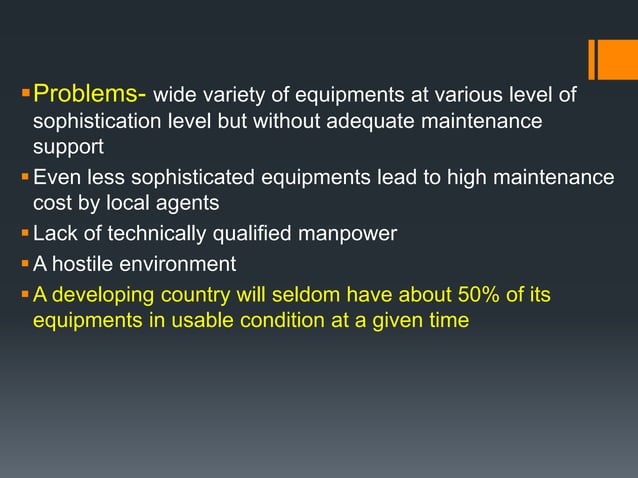 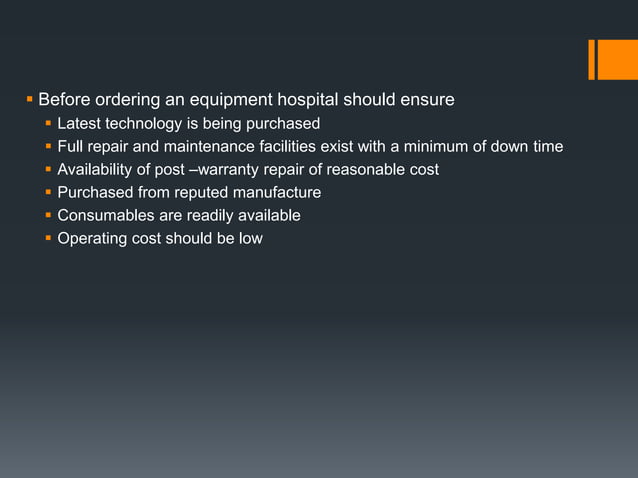 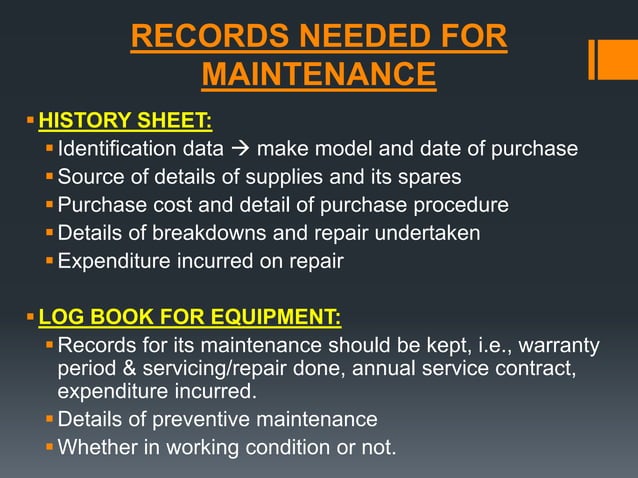 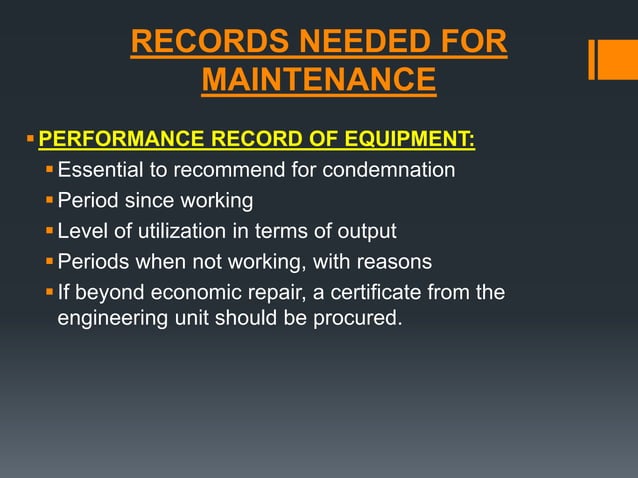 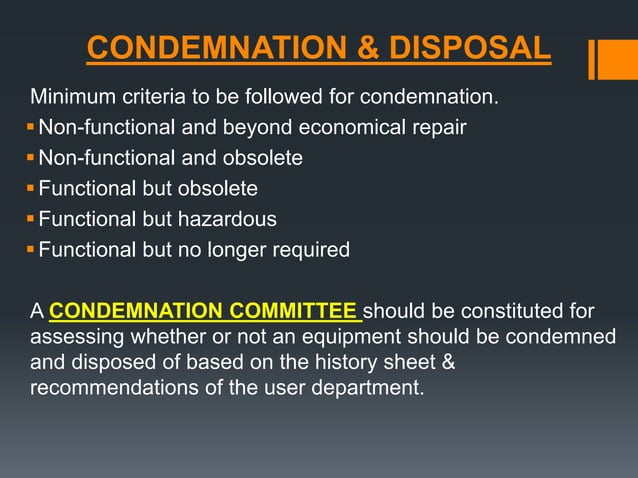 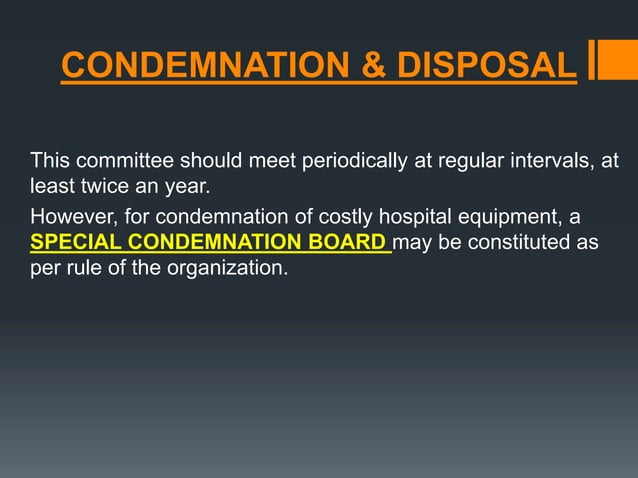 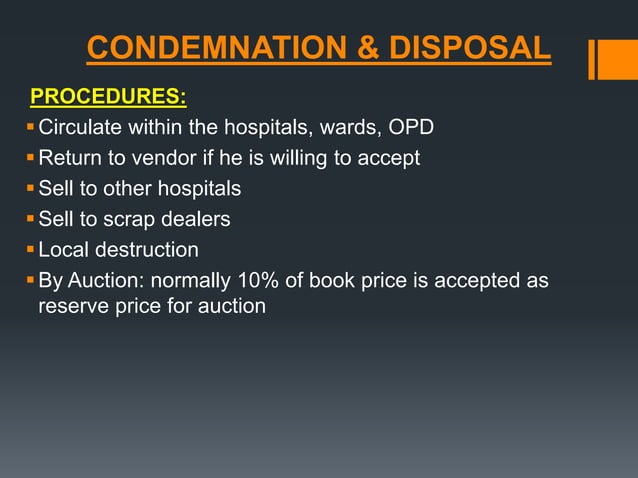 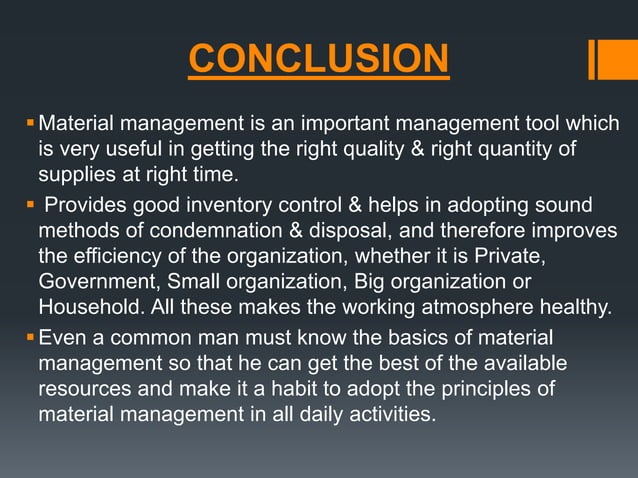 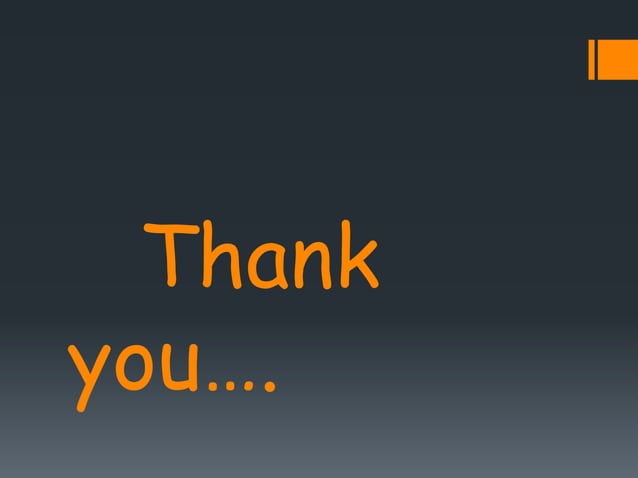